BSI Symbols for Graphic Communication
Signs
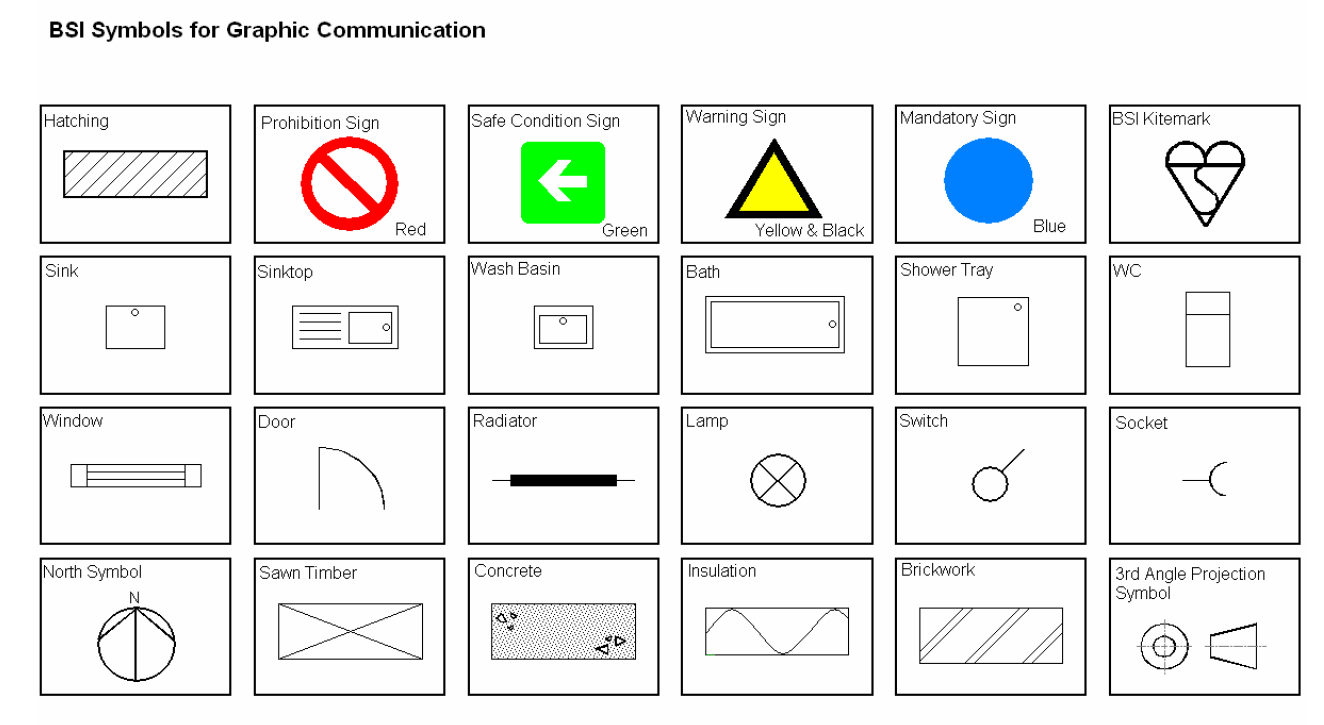 Safety signs have a green background
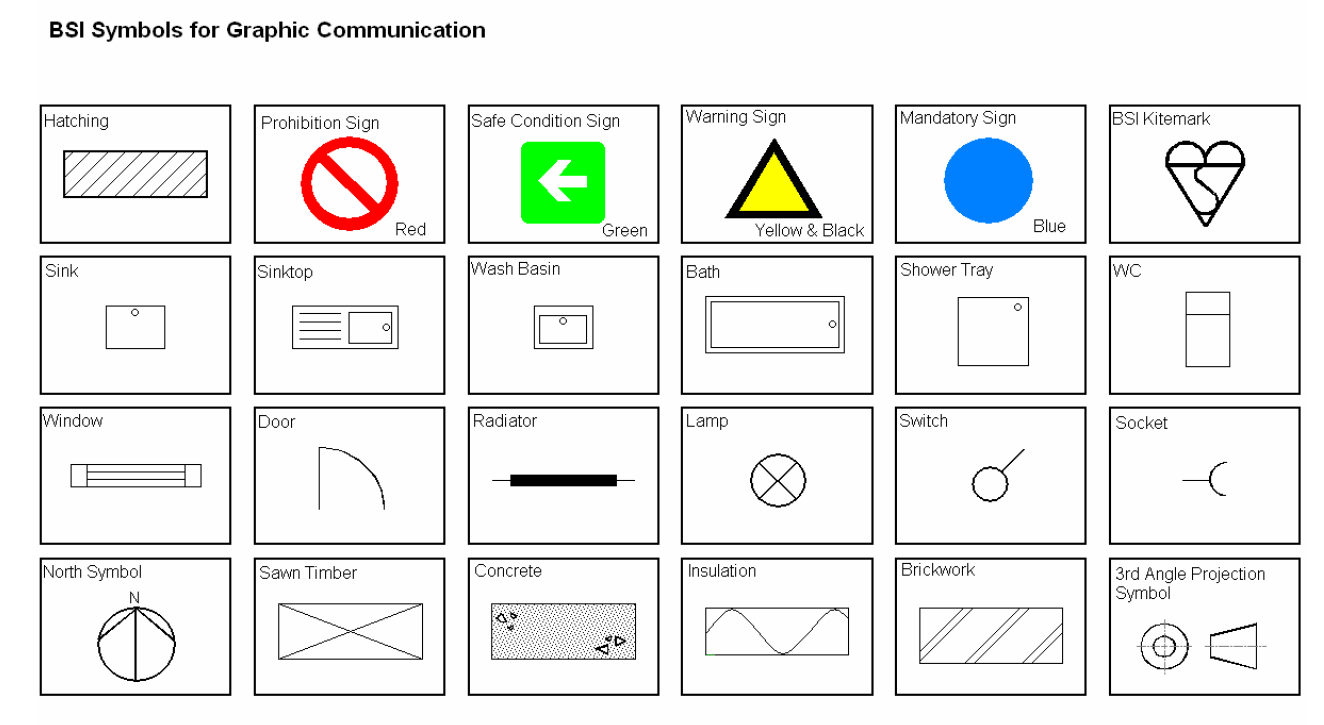 Prohibition signs have a white background and red border.
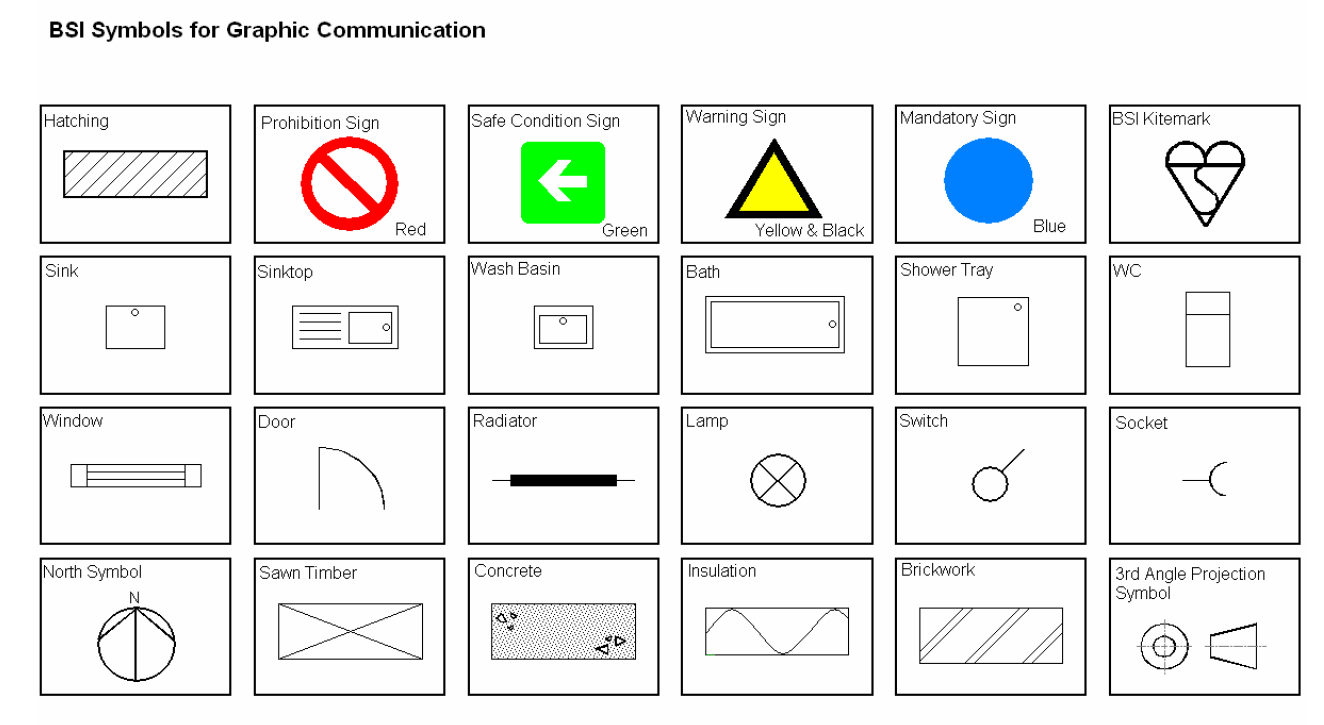 Warning Signs have a yellow background and black border
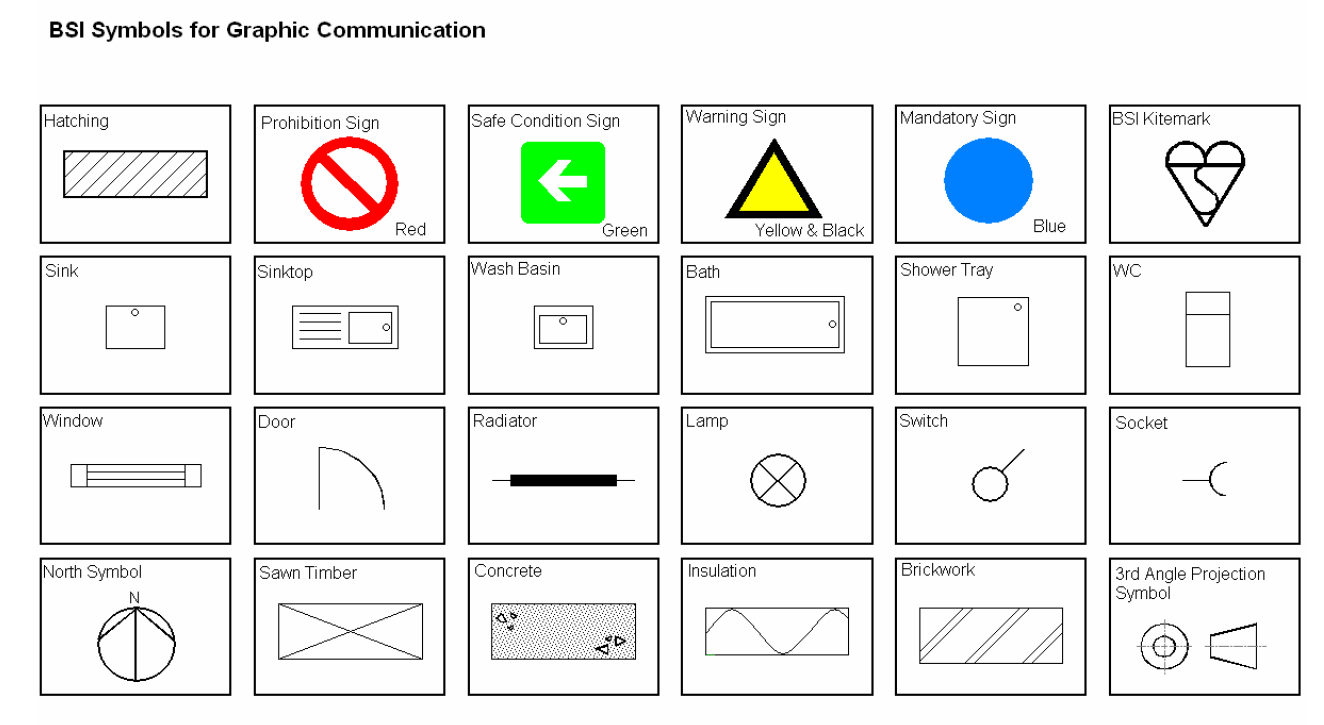 Mandatory signs have a blue background
BSI Symbols for Graphic Communication
Symbols
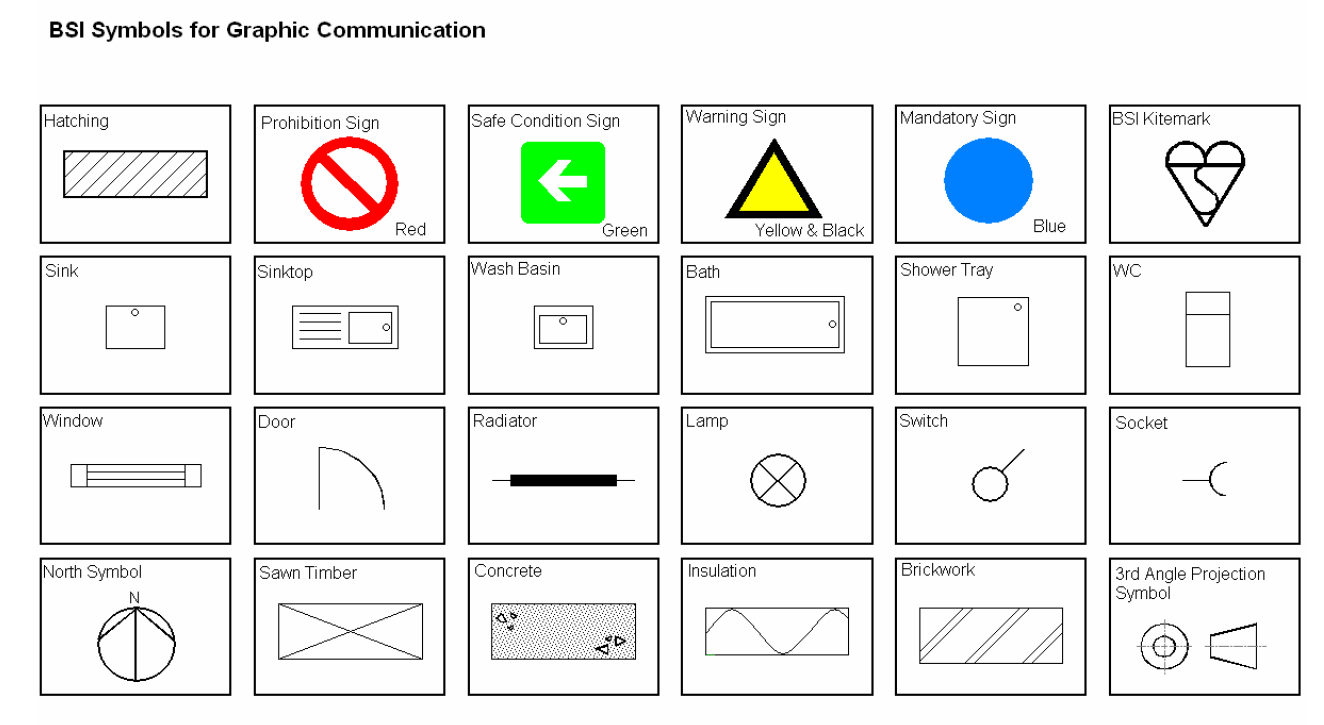 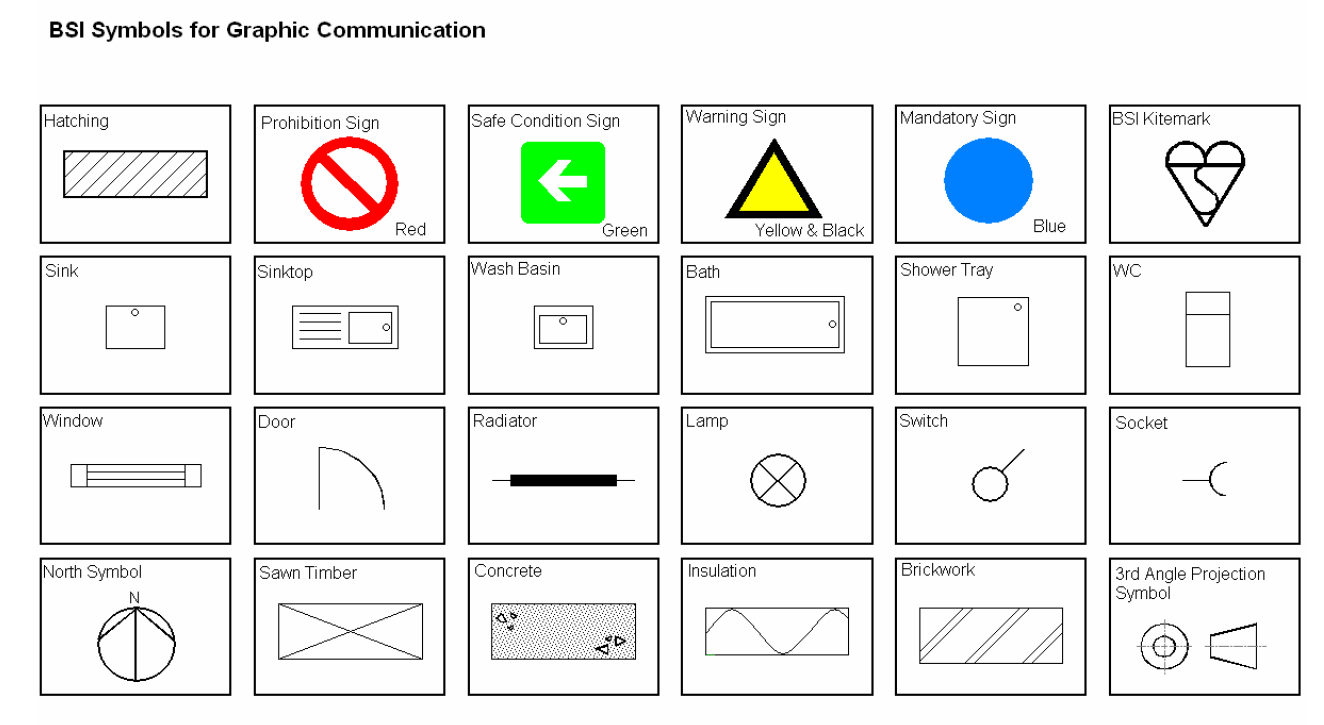 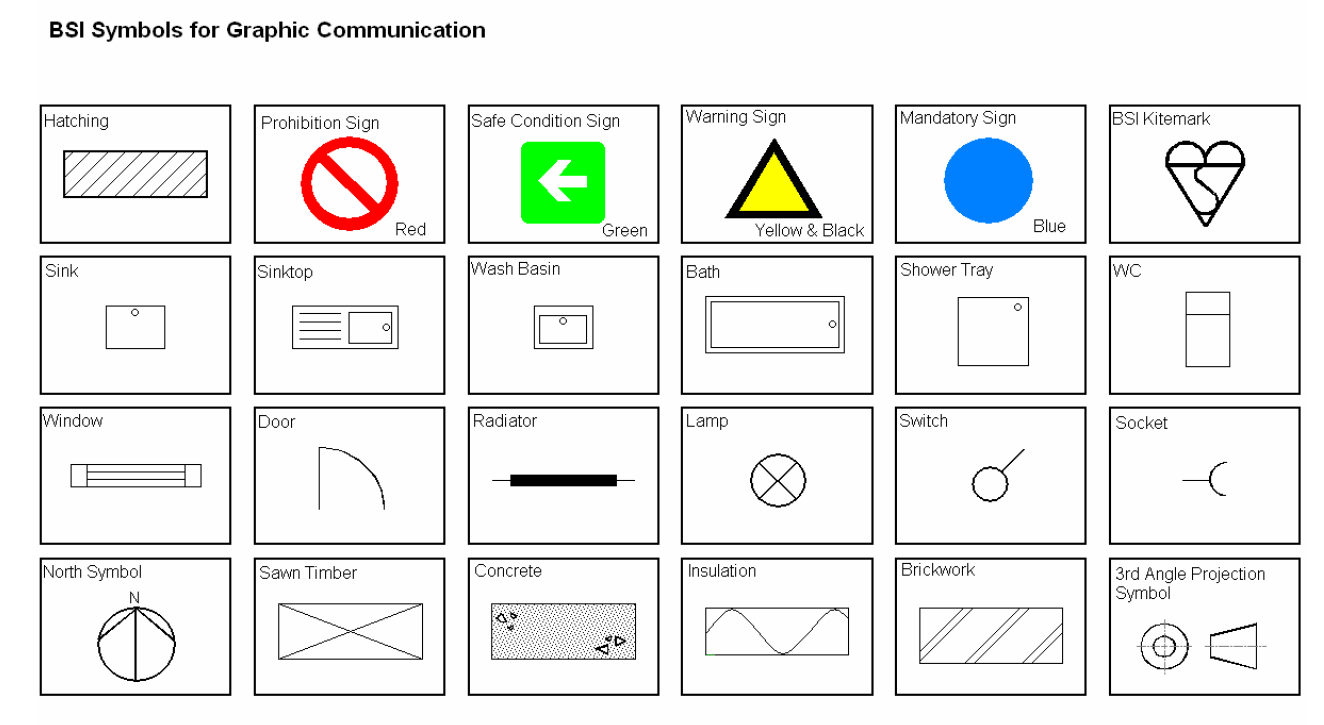 BSI Symbols for Graphic Communication
Symbols
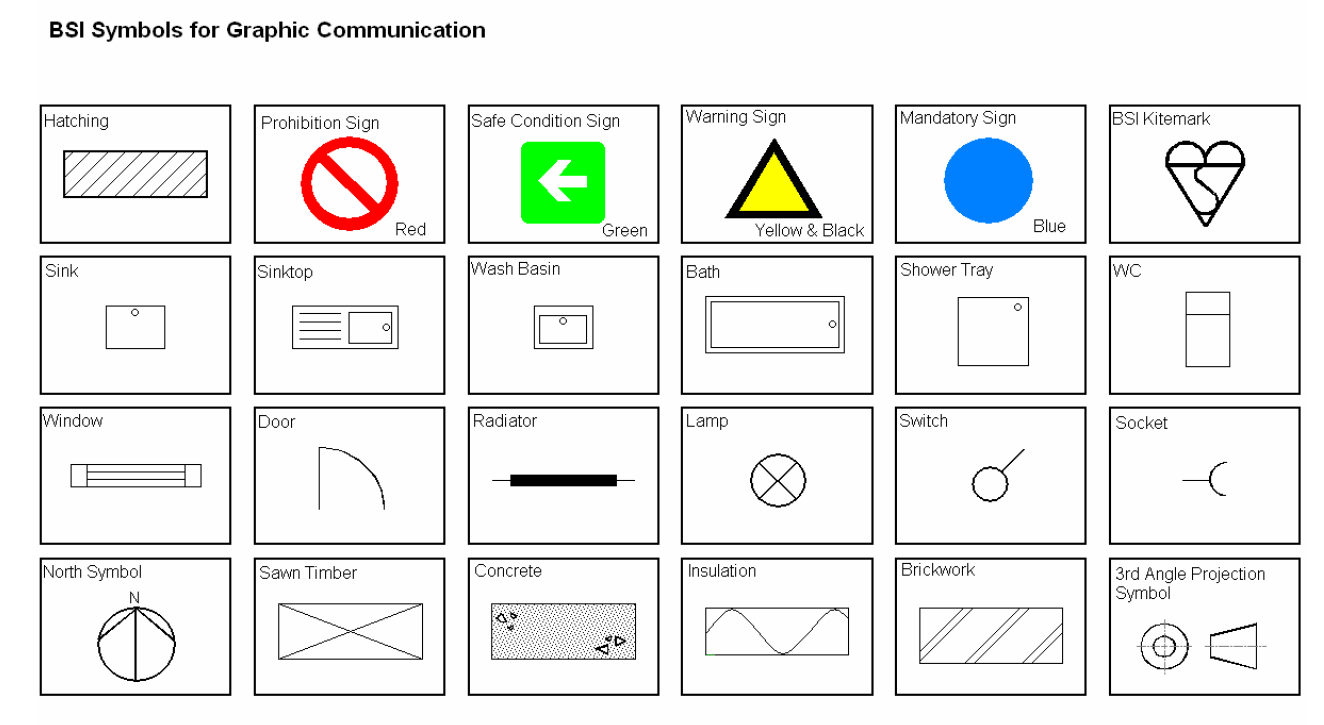 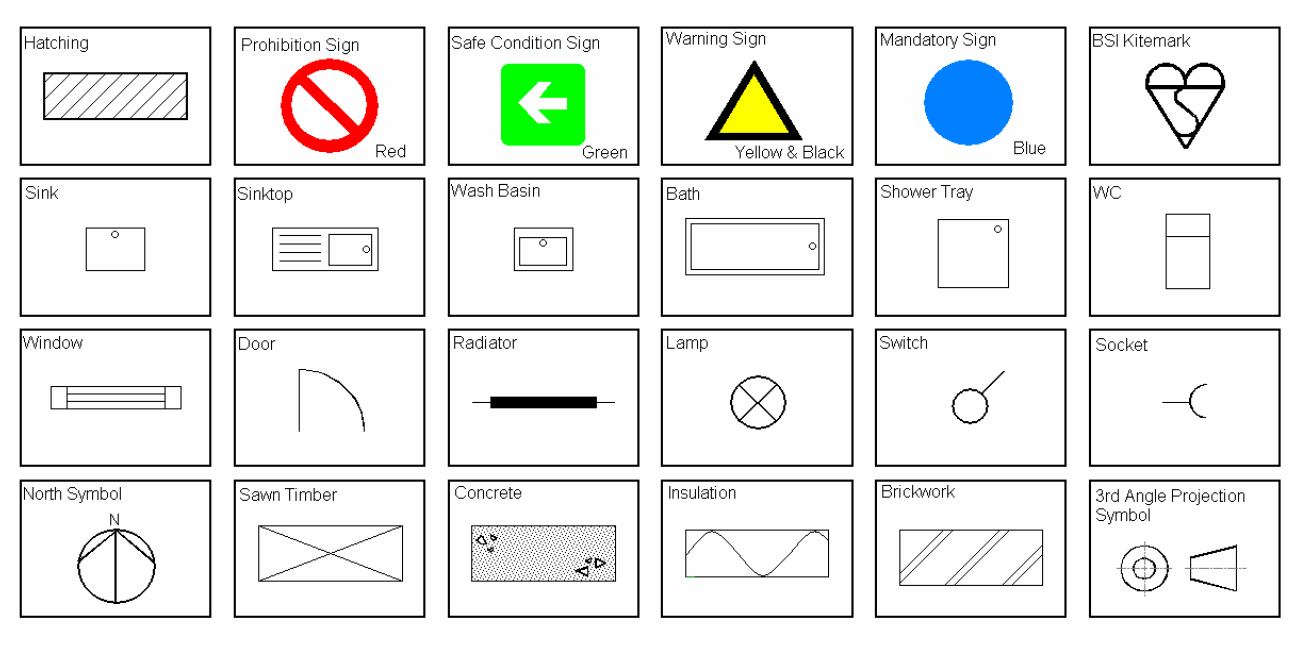 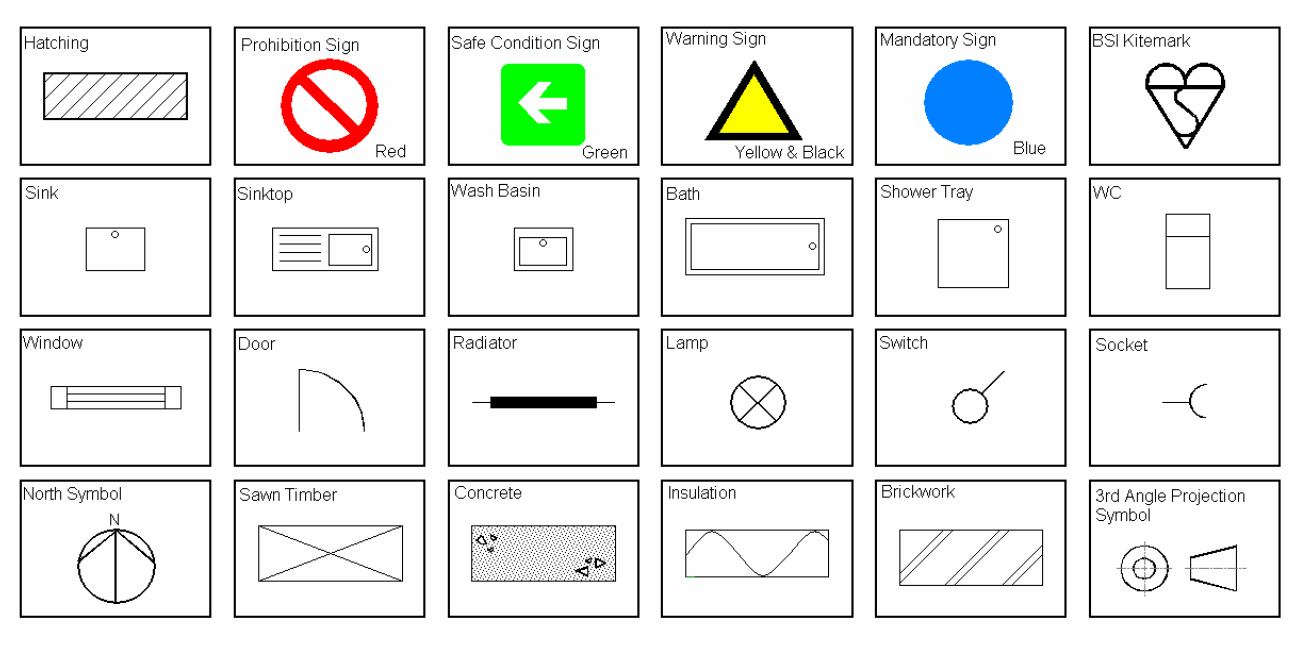 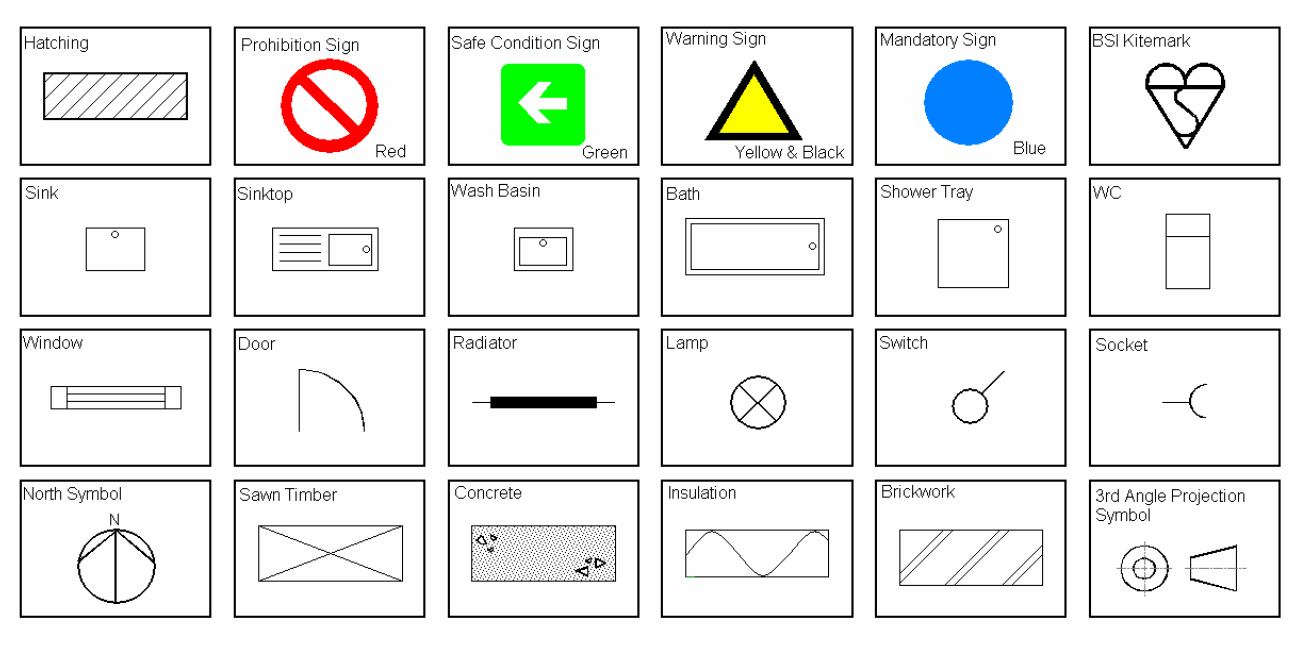 BSI Symbols for Graphic Communication
Name the following symbols
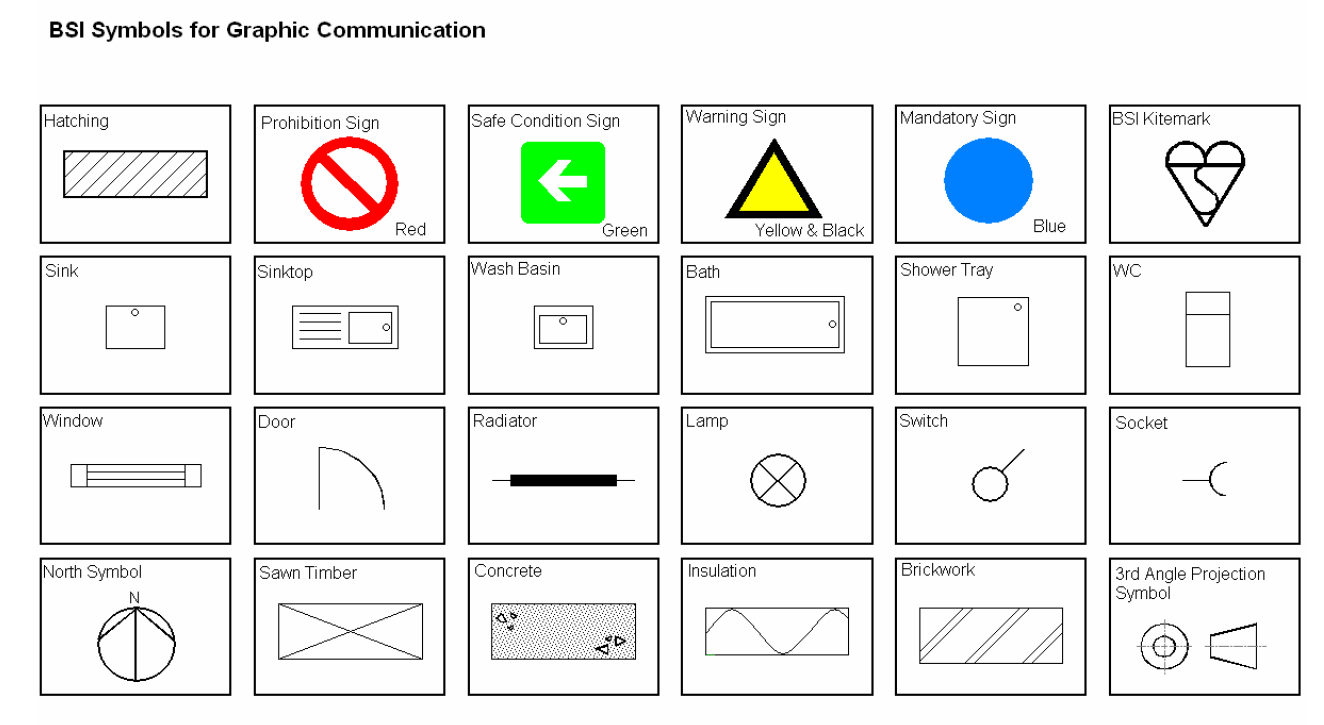 BSI Symbols for Graphic Communication
Name the following symbols
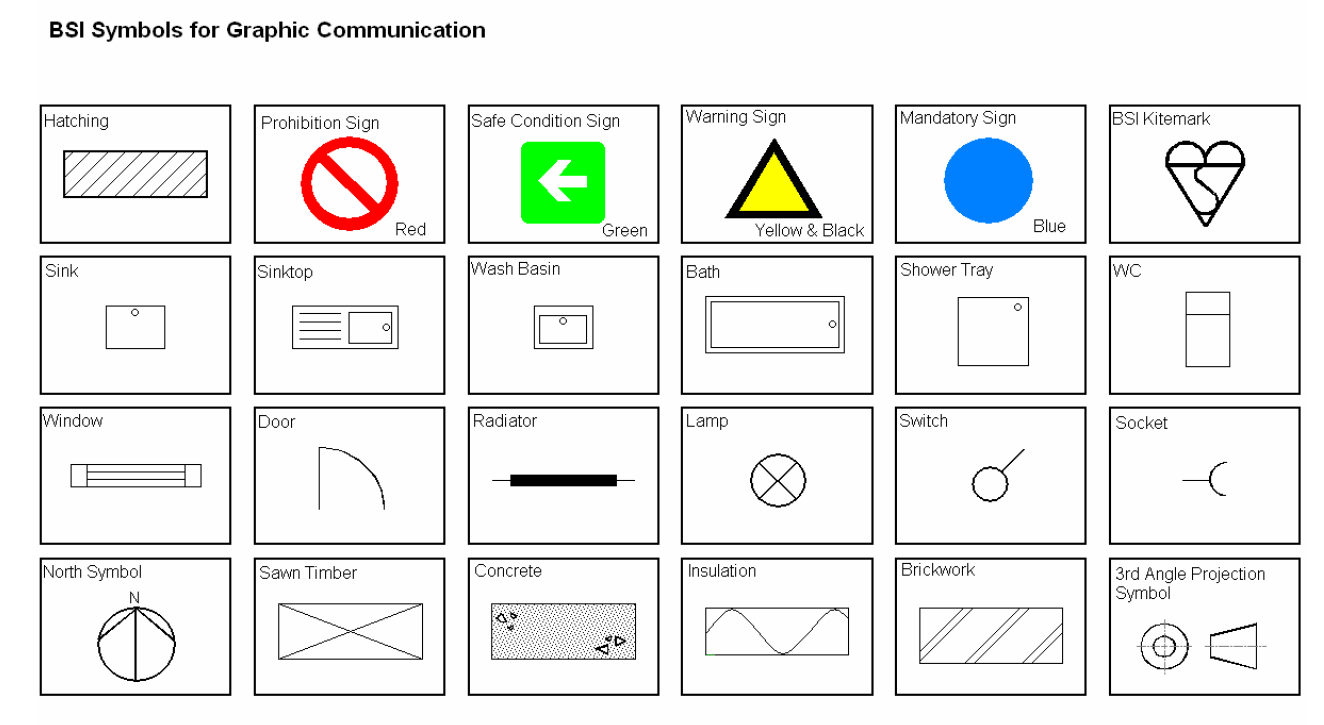 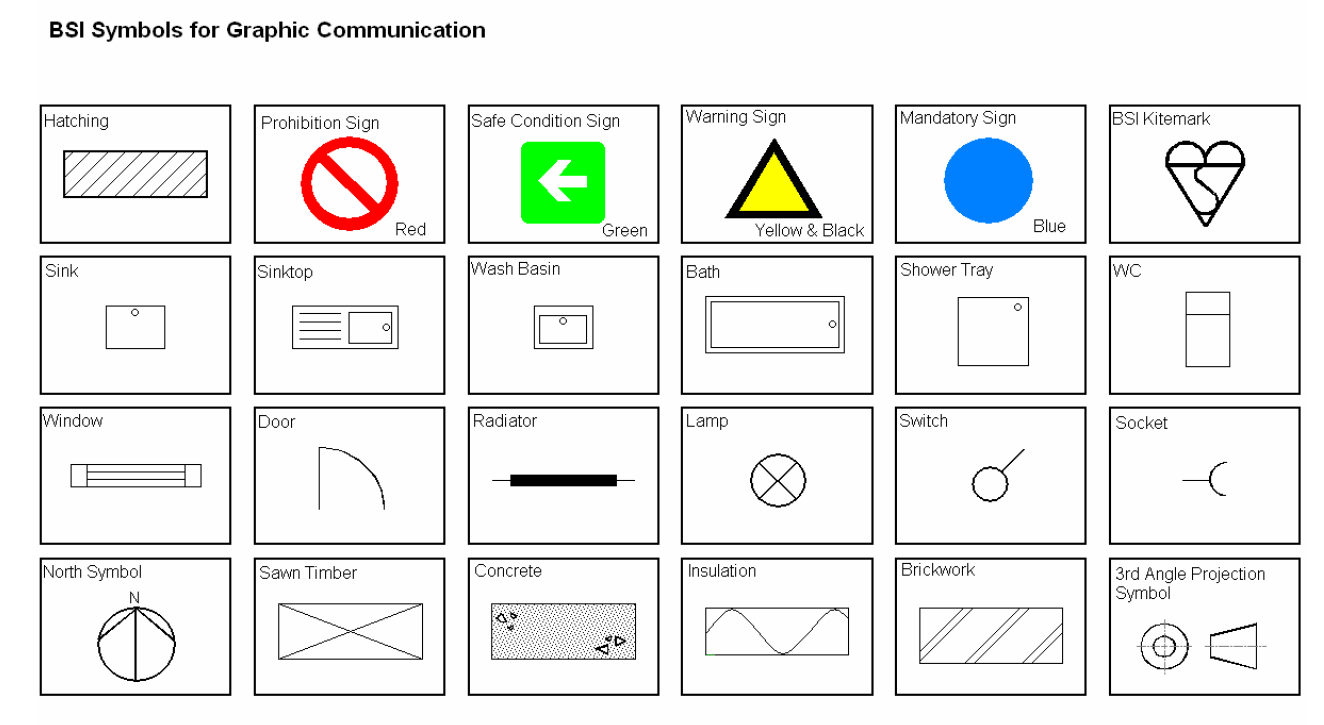 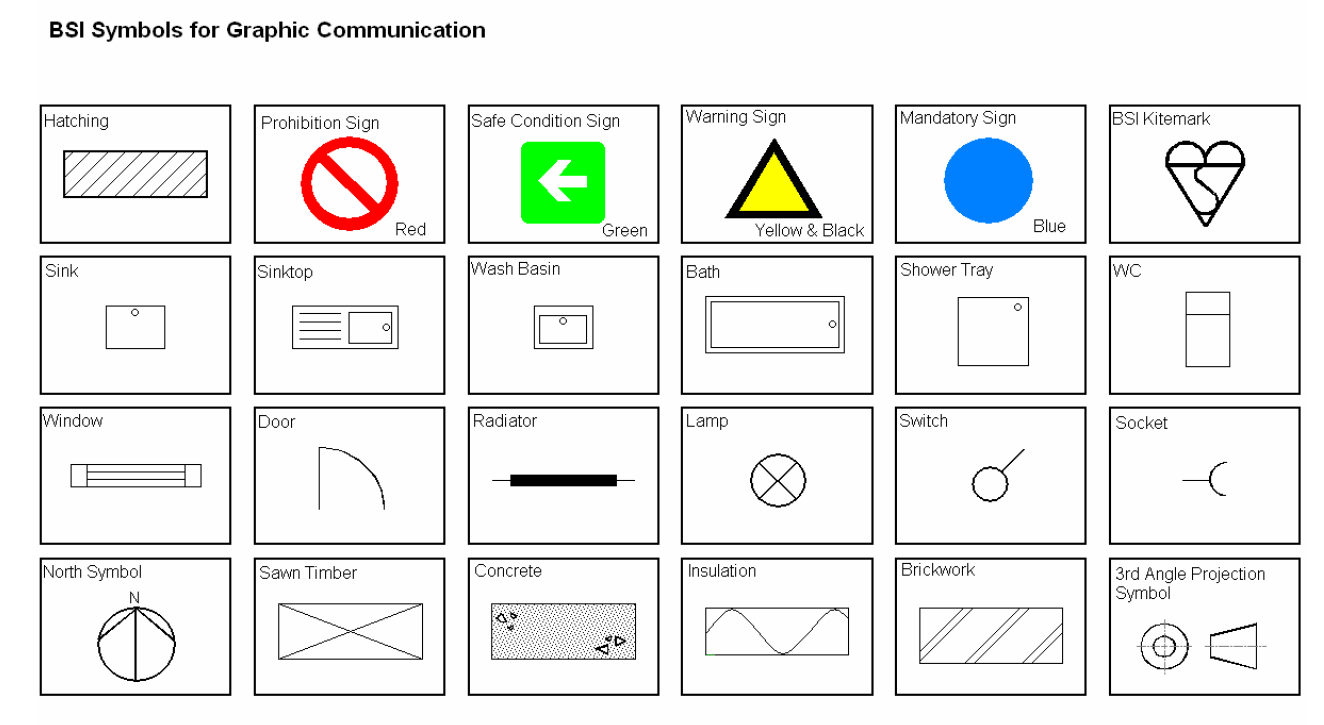 BSI Symbols for Graphic Communication
Name the following symbols
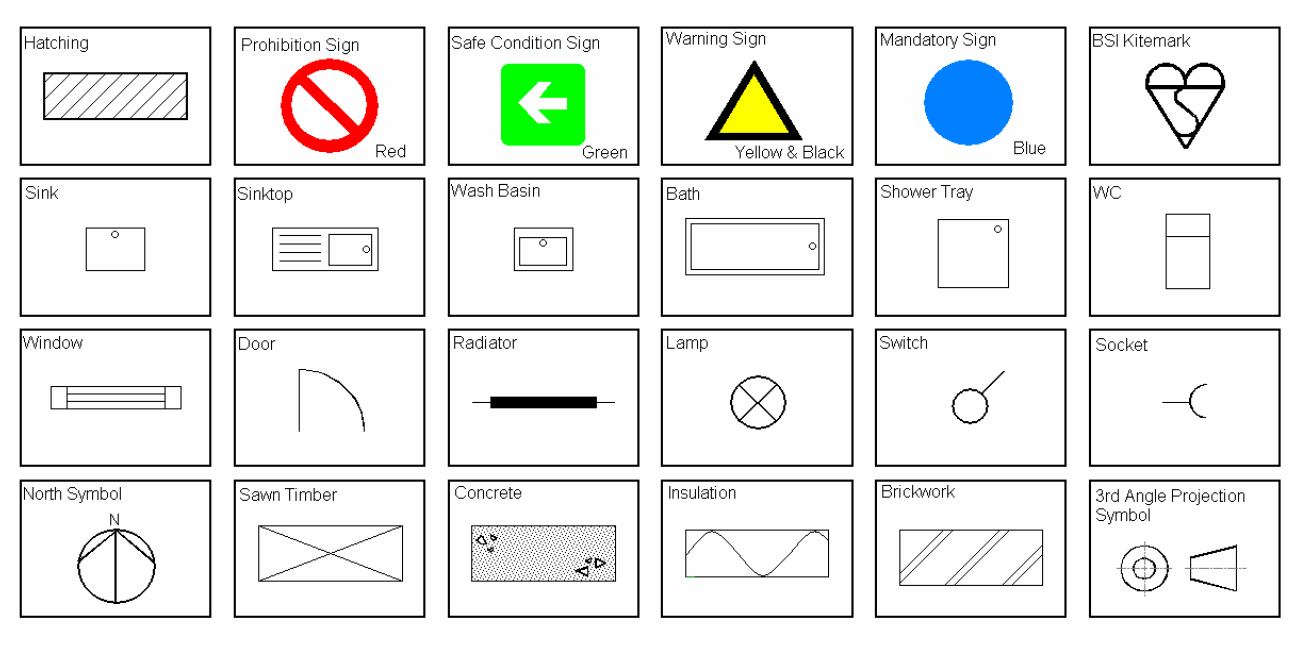 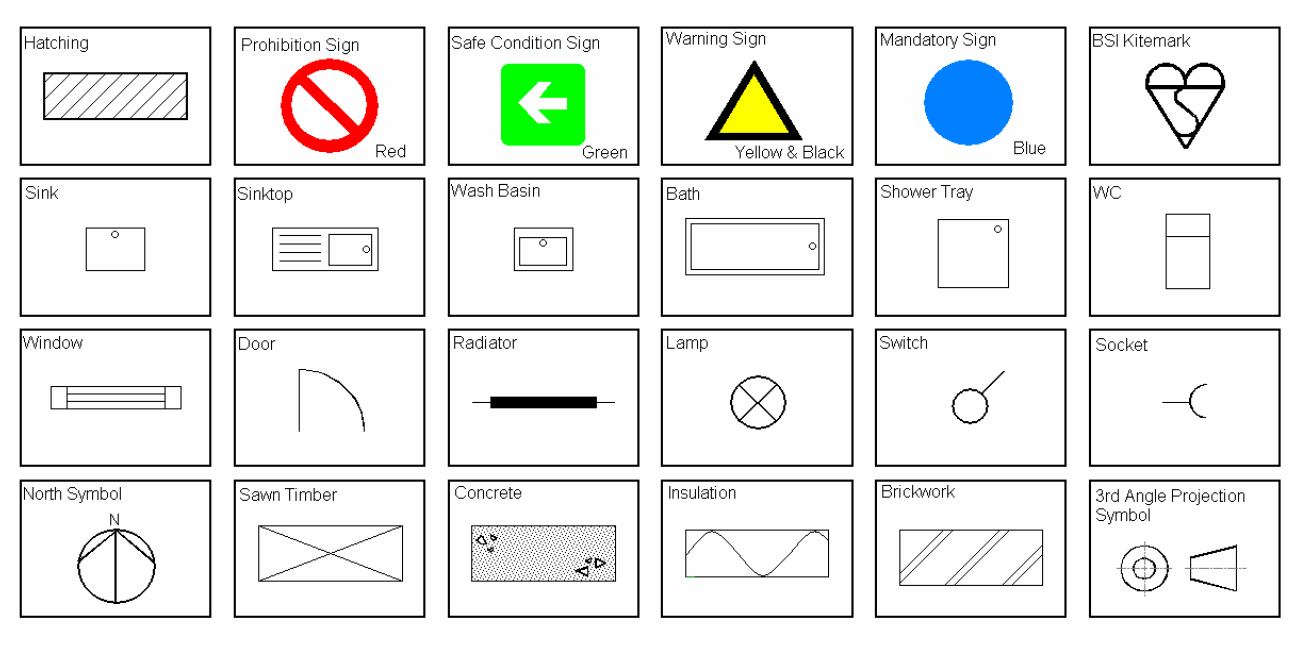 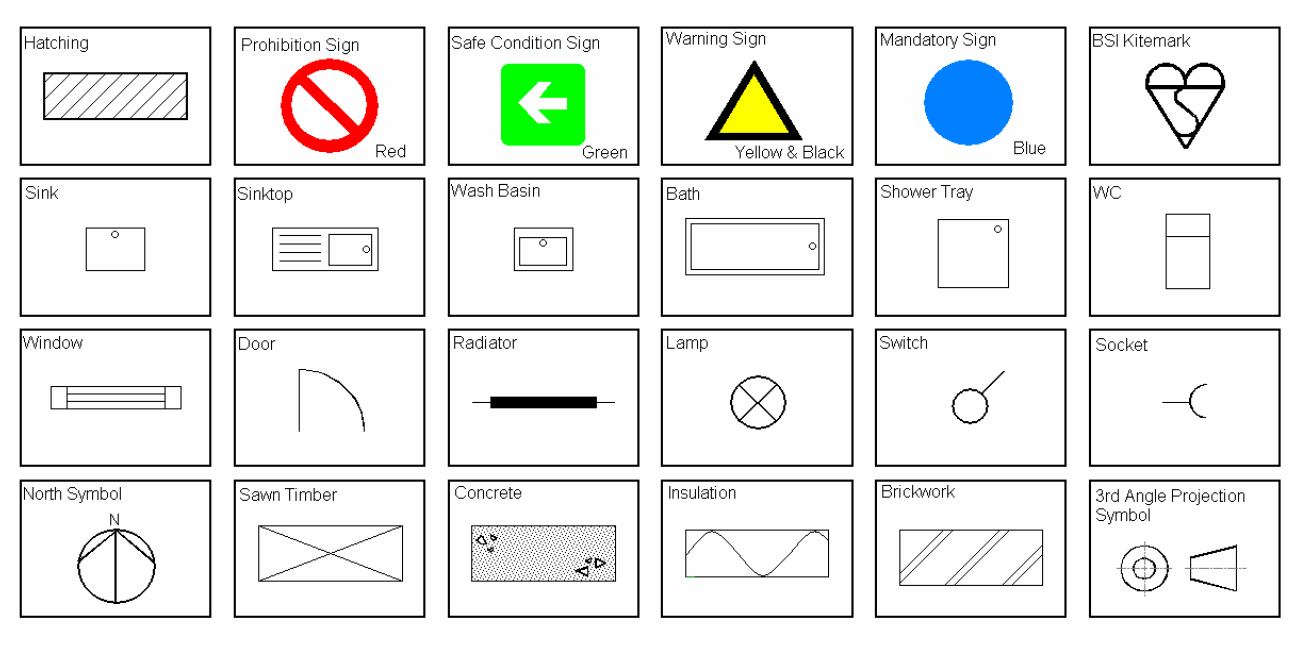